Областное автономное учреждение 
социального обслуживания
«Боровичский комплексный центр 
социального обслуживания»
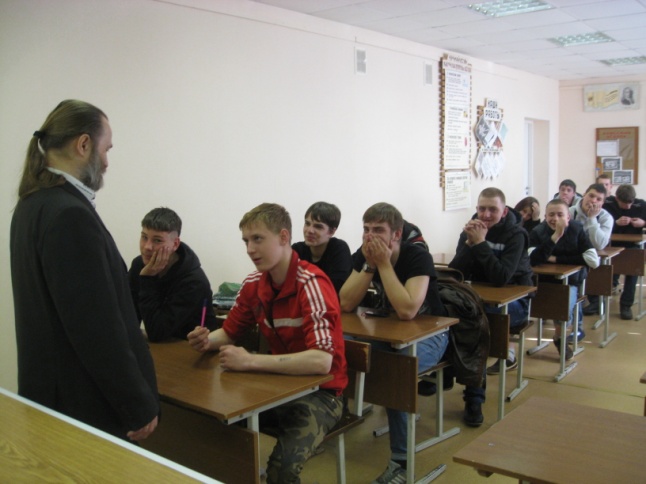 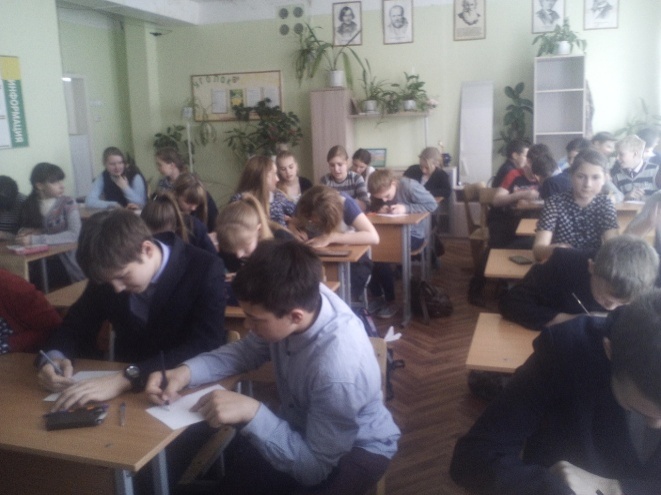 Психолого-педагогическое сопровождение несовершеннолетних, находящихся в конфликте с законом
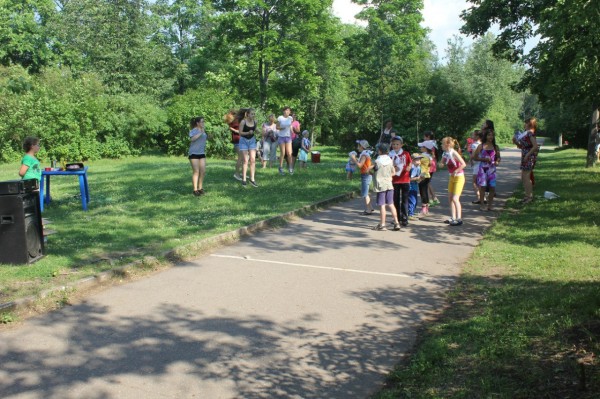 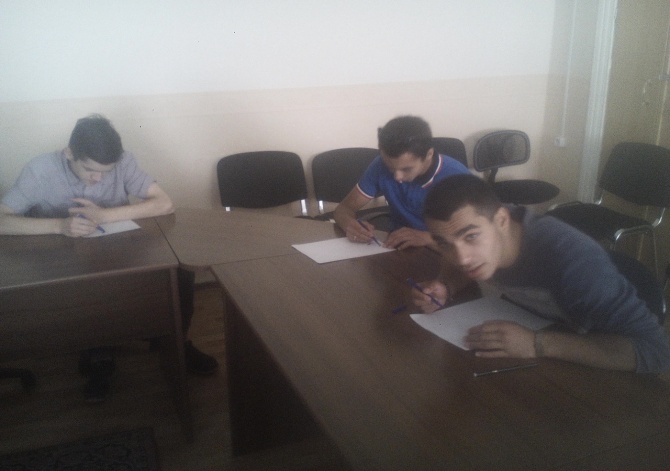 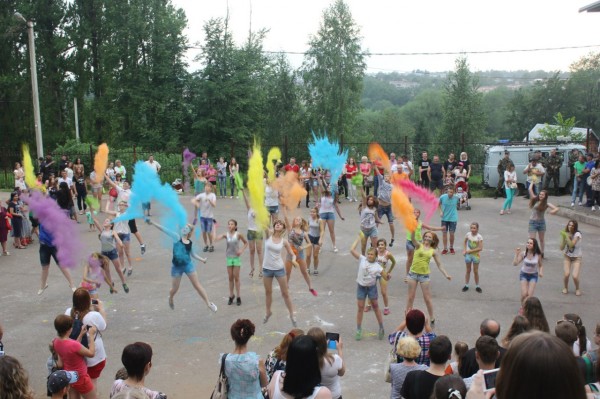 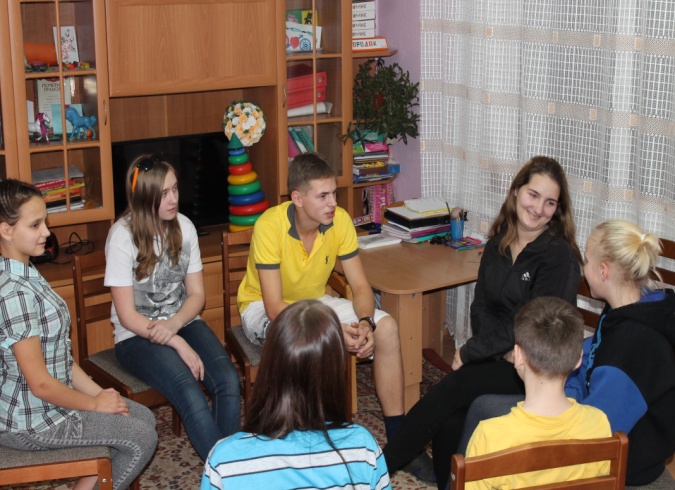 Клуб «Ровесник»
Цель клуба: социально-педагогическая реабилитации несовершеннолетних, склонных к асоциальным формам поведения; формирование личностных качеств подростков
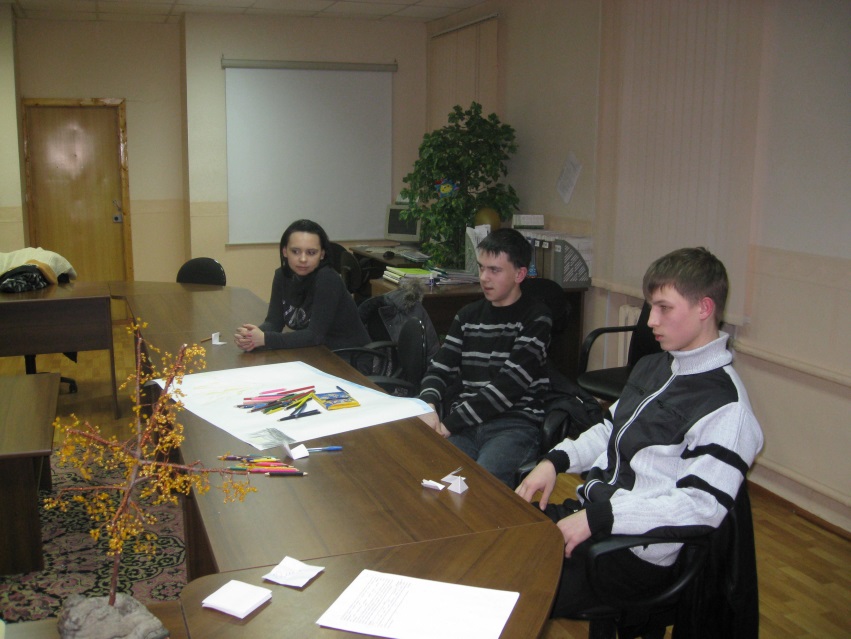 Категории несовершеннолетних, участвующих в мероприятиях клуба
Несовершеннолетние группы социального риска
(по запросу школ, техникумов)
Несовершеннолетние, находящиеся в социально опасном положении
Клуб «Ровесник»
(занятия по программам проводятся на базе Центра, образовательных учреждений)
На базе клуба «Ровесник» реализуются программы:
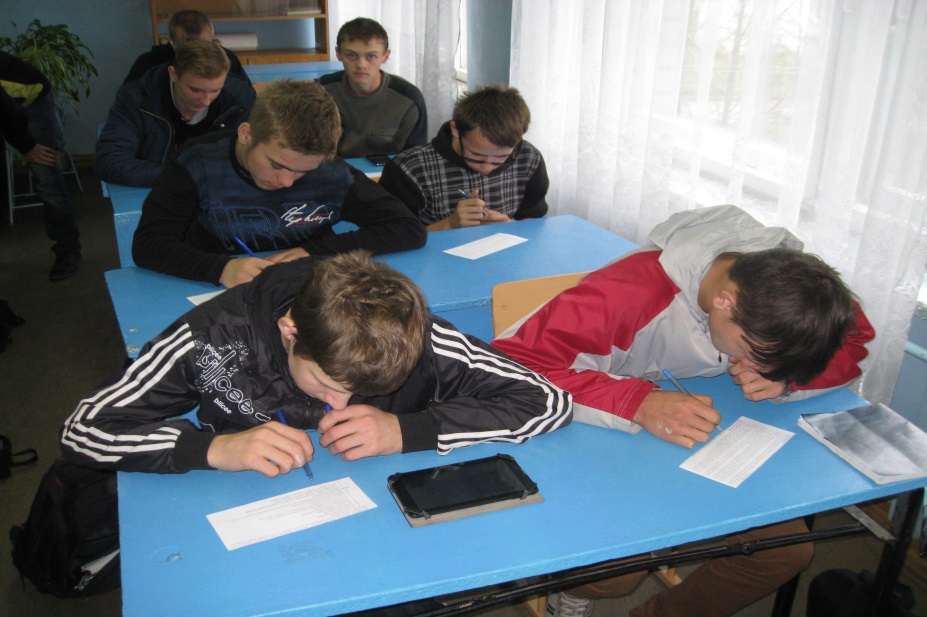 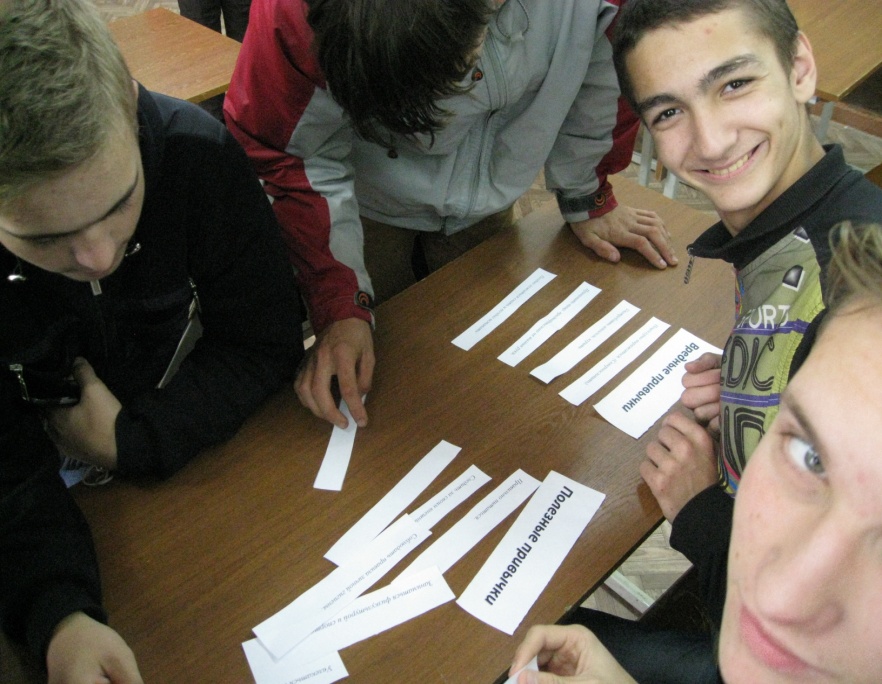 Межведомственный комплексный план профилактической работы с несовершеннолетними, проживающими на территории Боровичского муниципального района:
Программа 
«Вместе против ПАВ»
Программа 
«Подросток»
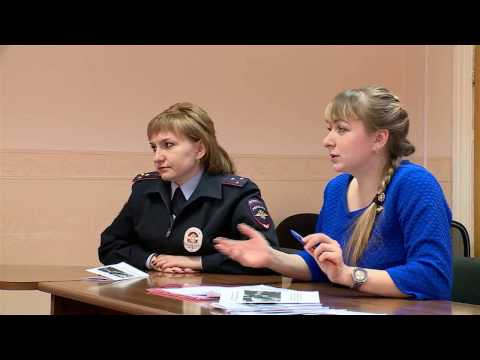 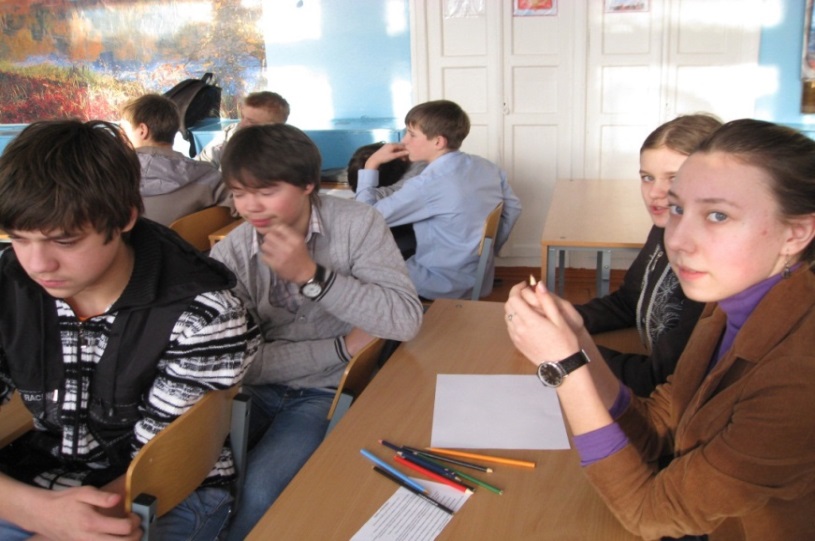 Программа «Подросток»
Цель: воспитание правовой культуры и формирование законопослушного поведения подростков
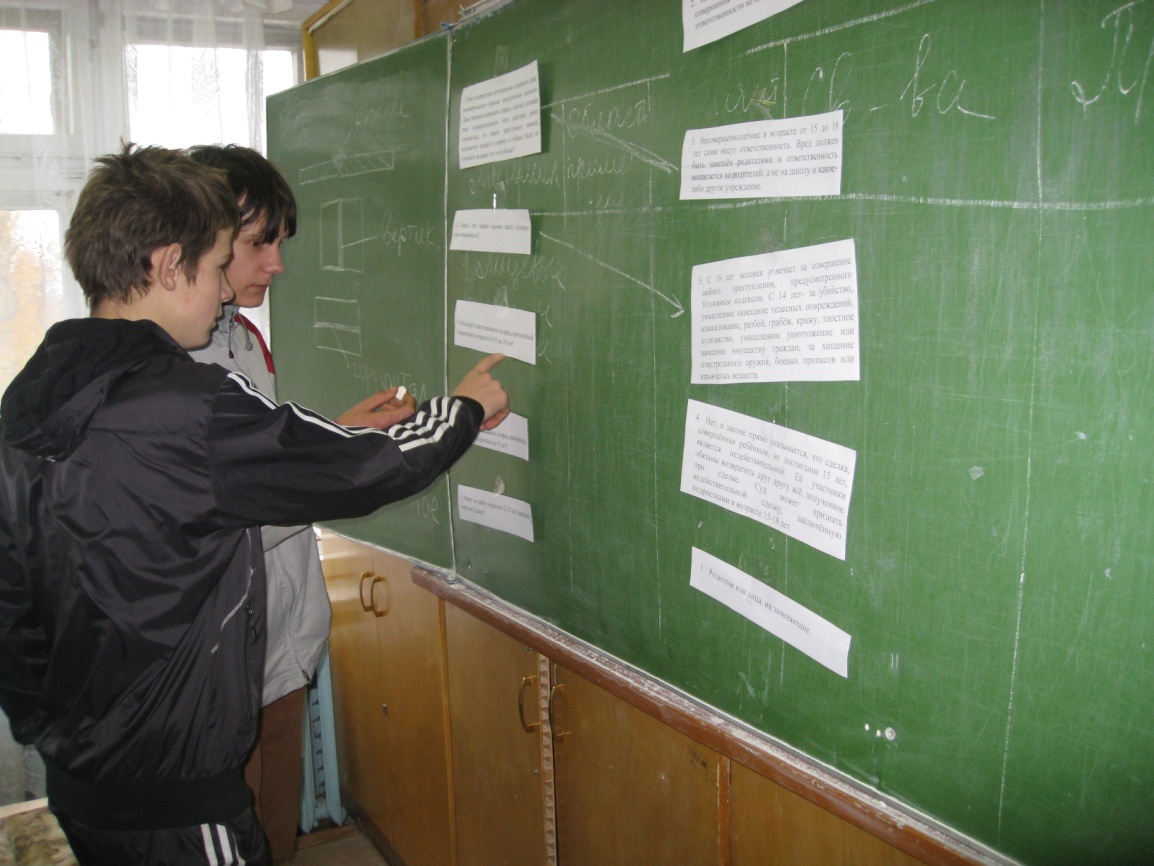 Программа «Вместе против ПАВ» Цель: профилактика табакокурения, наркомании, алкоголизма и употребления ПАВ подростками
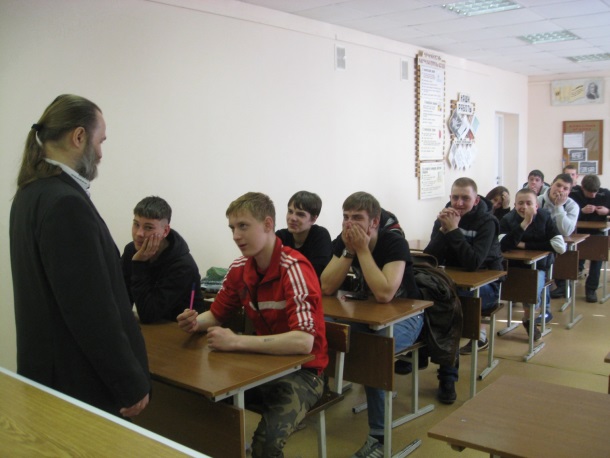 Взаимодействие со службами
Тесное  взаимодействие со специалистами отделения  профилактики безнадзорности и социальной помощи семье и детям
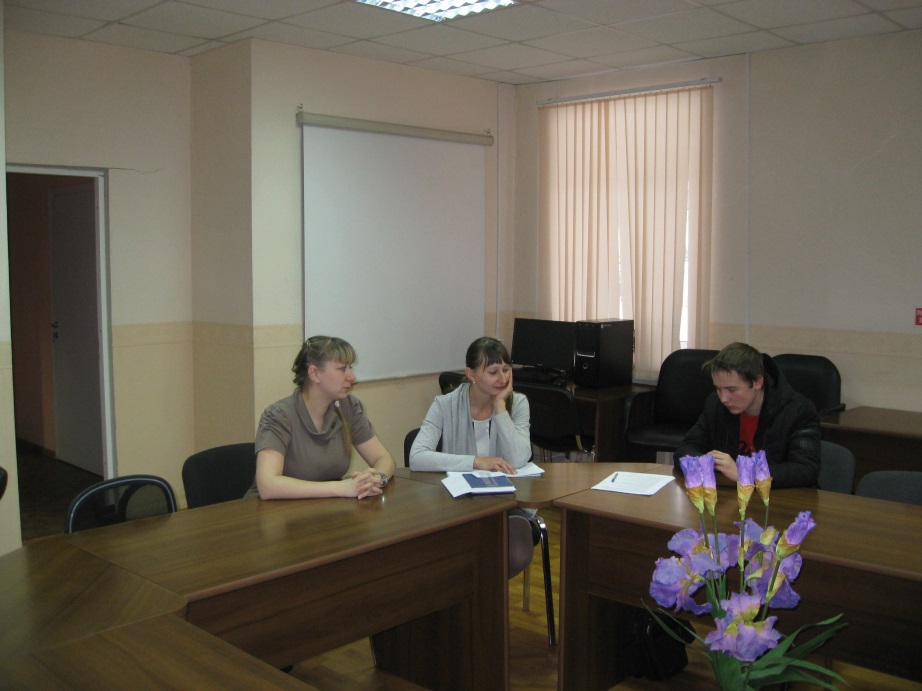 специалисты по социальной
                         работе
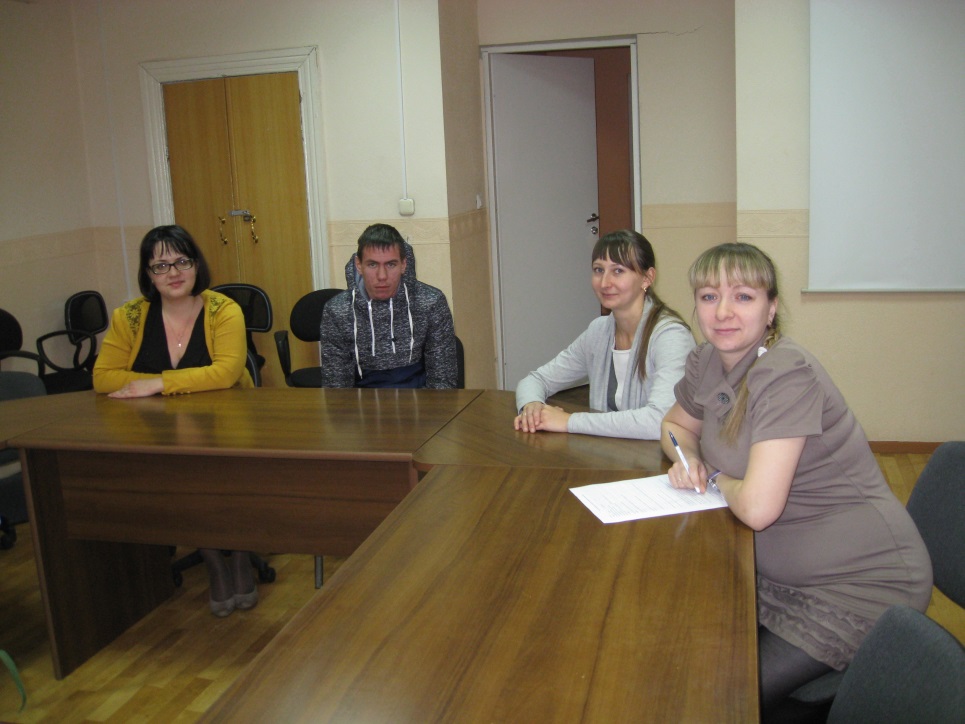 психолог
В рамках ИПР несовершеннолетнему и его семье оказывается помощь:
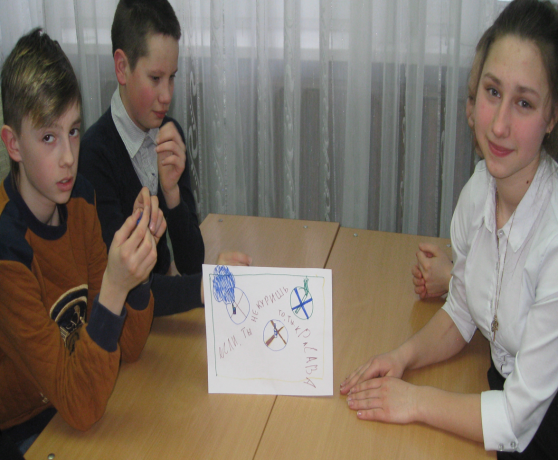 С подростками проводятся индивидуальные беседы, групповые занятия, тренинги
Цель:
воспитание законопослушного 
поведения, 
формирование ответственного 
отношения к своему здоровью, 
профилактика совершения 
повторных преступлений и 
антиобщественных  действий.
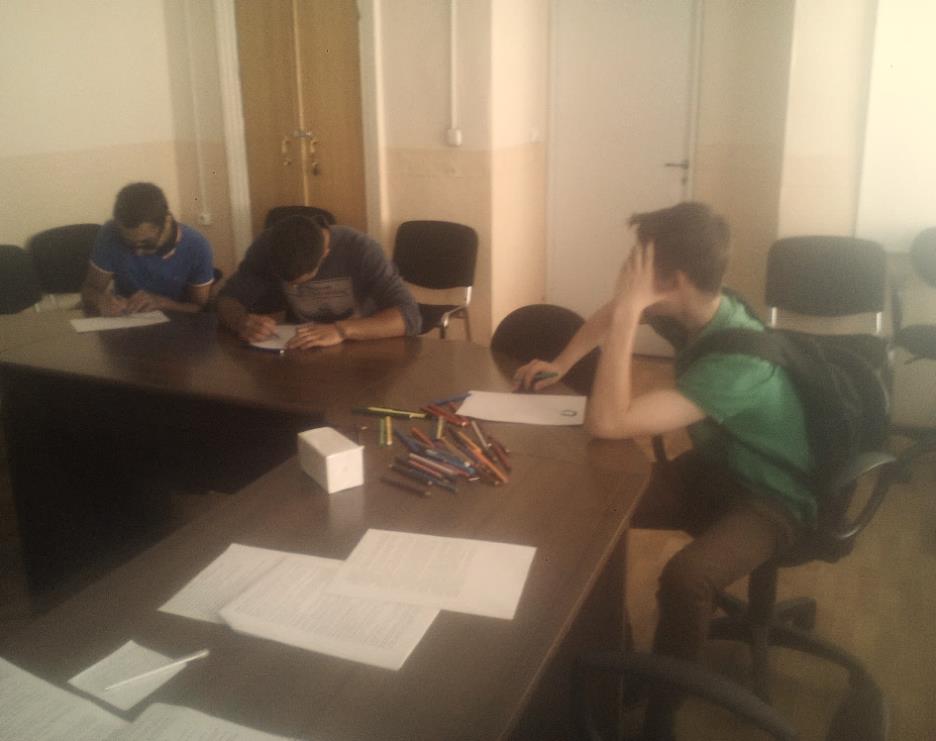 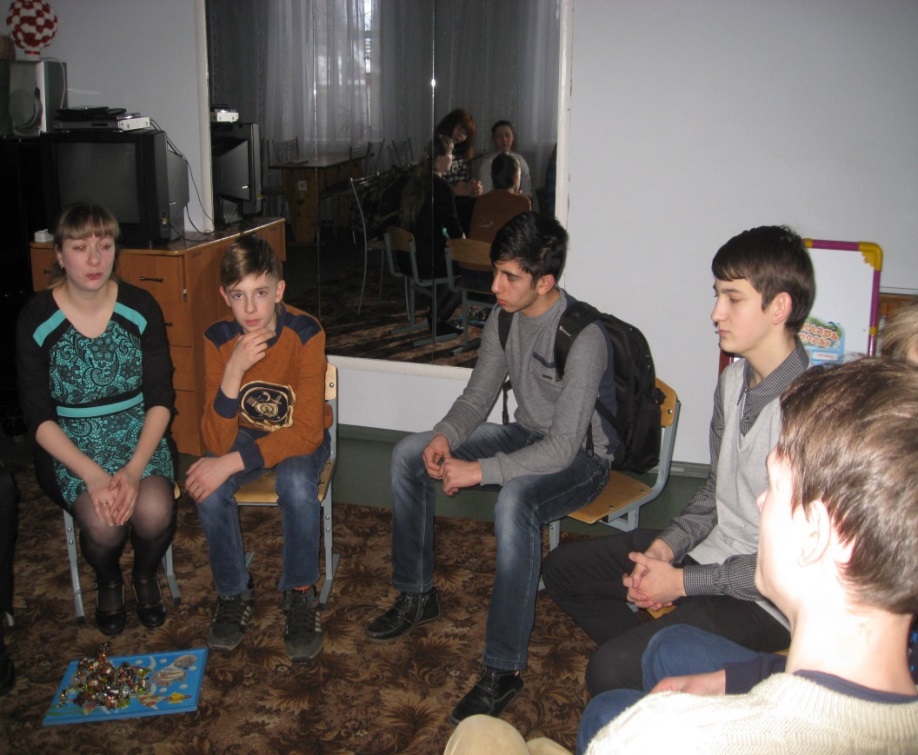 Организация походов
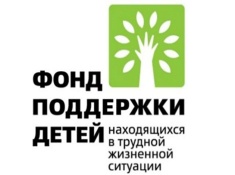 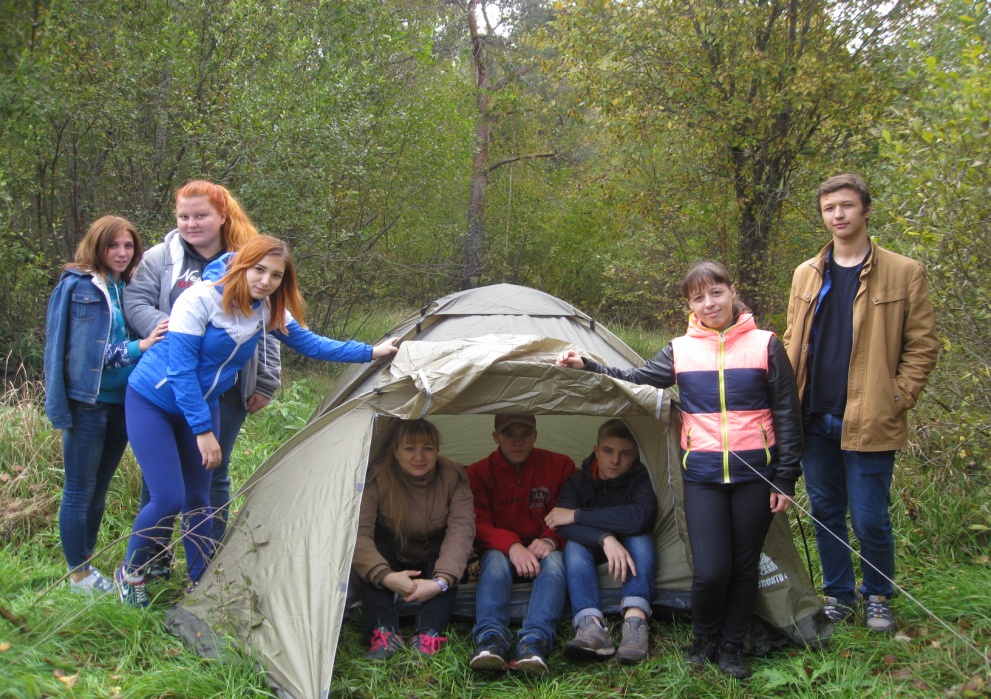 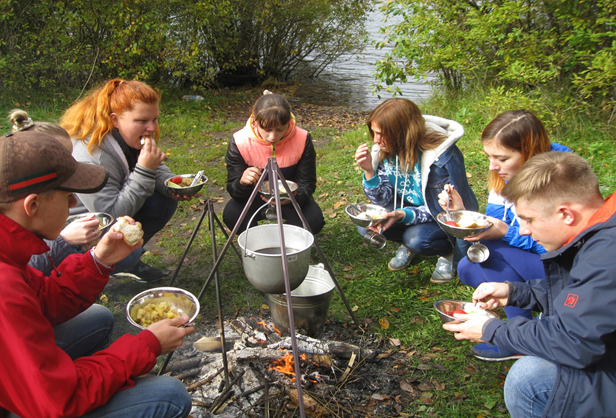 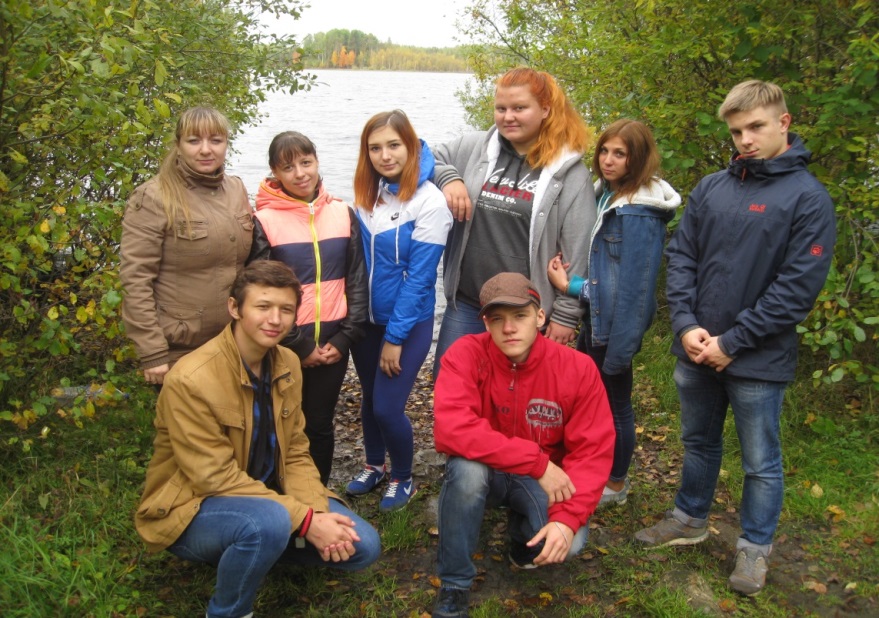 Привлечение подростков к оказанию волонтерской помощи пожилым людям, катание на лыжах, отдых в парковой зоне
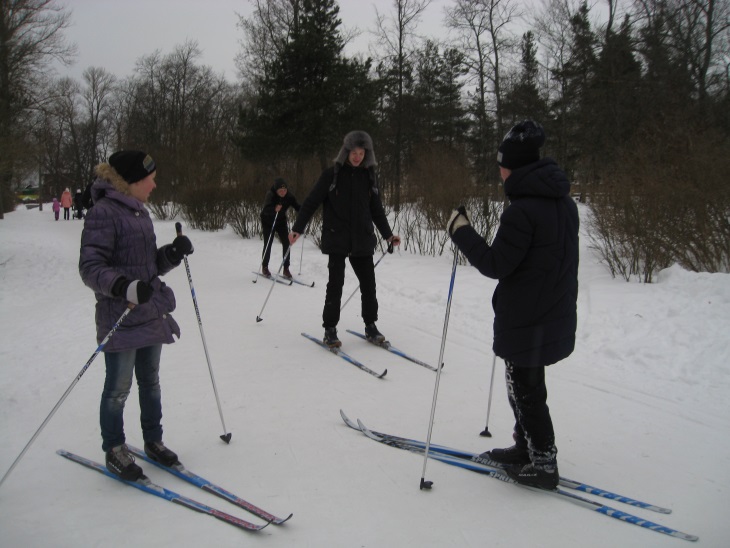 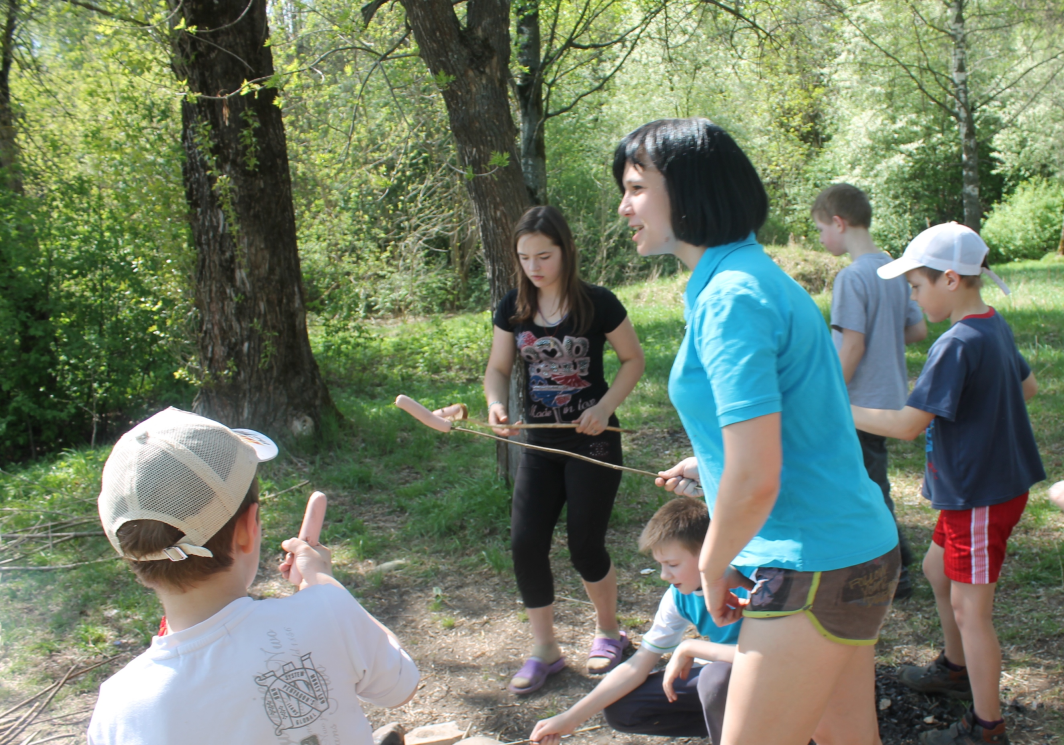 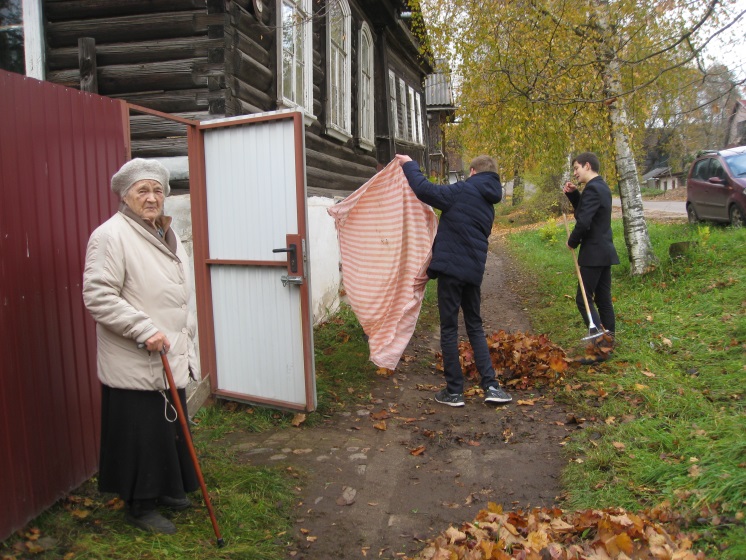 Изготовление и распространение буклетов, памяток, оформление стендов
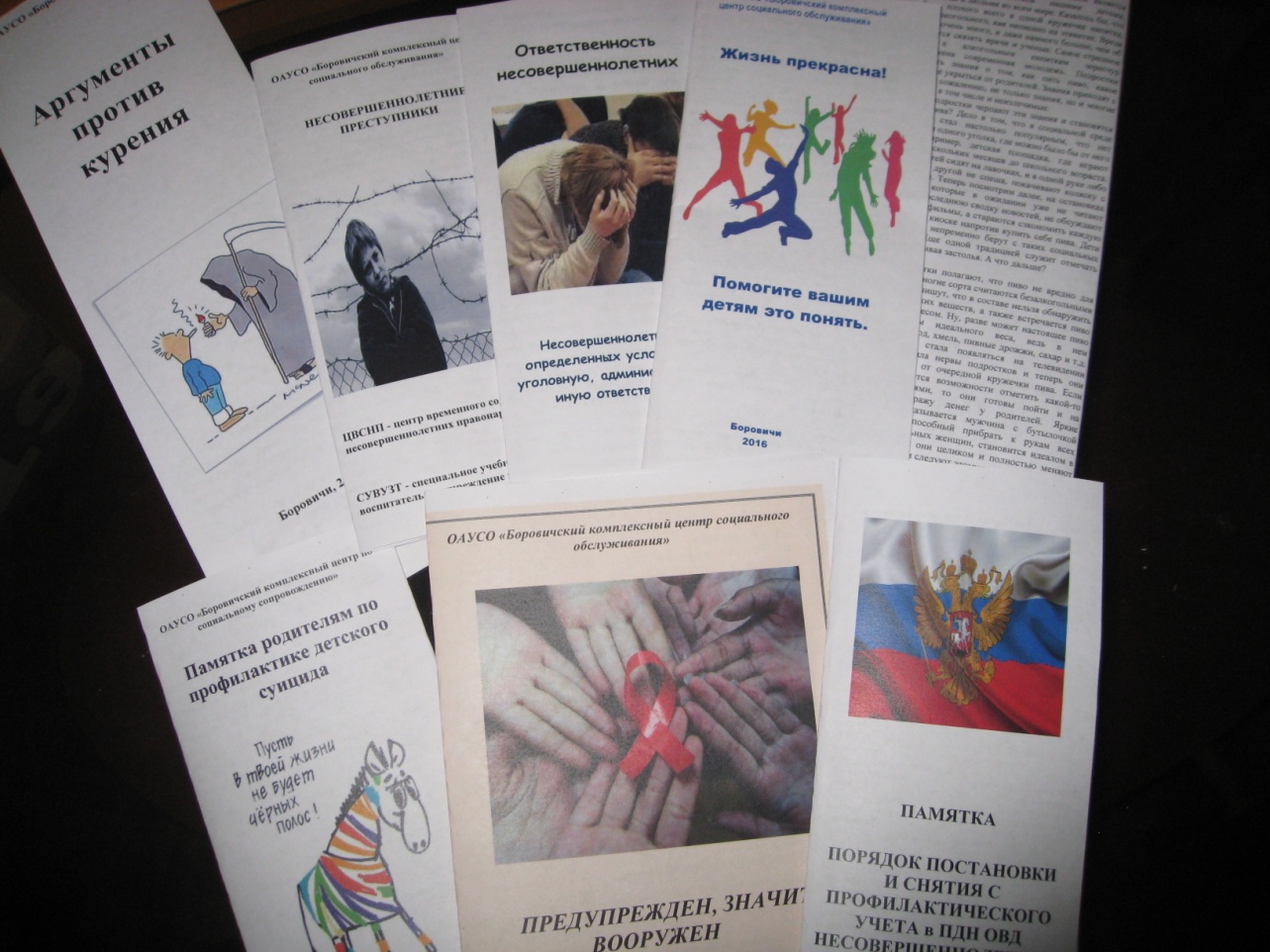 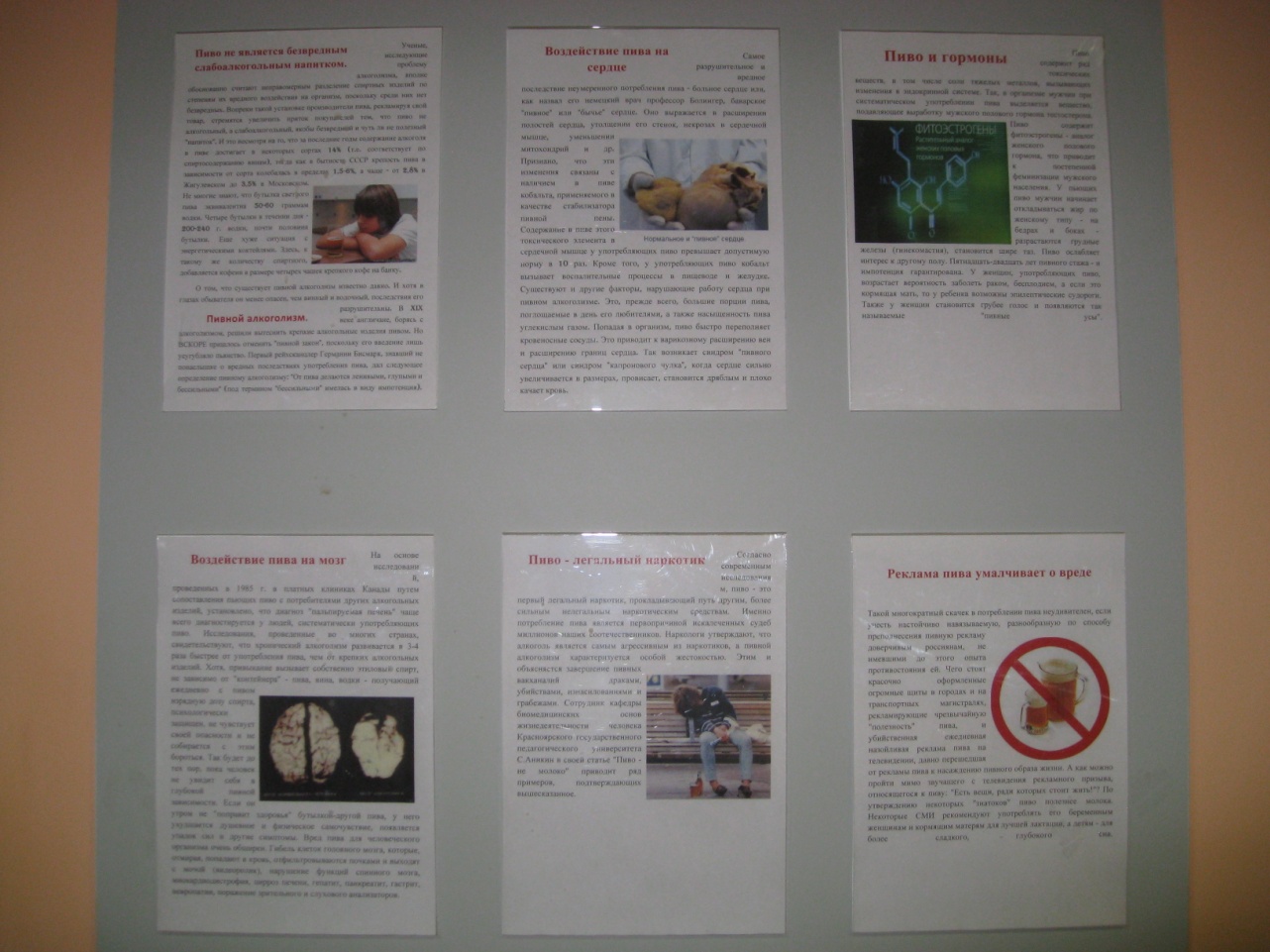 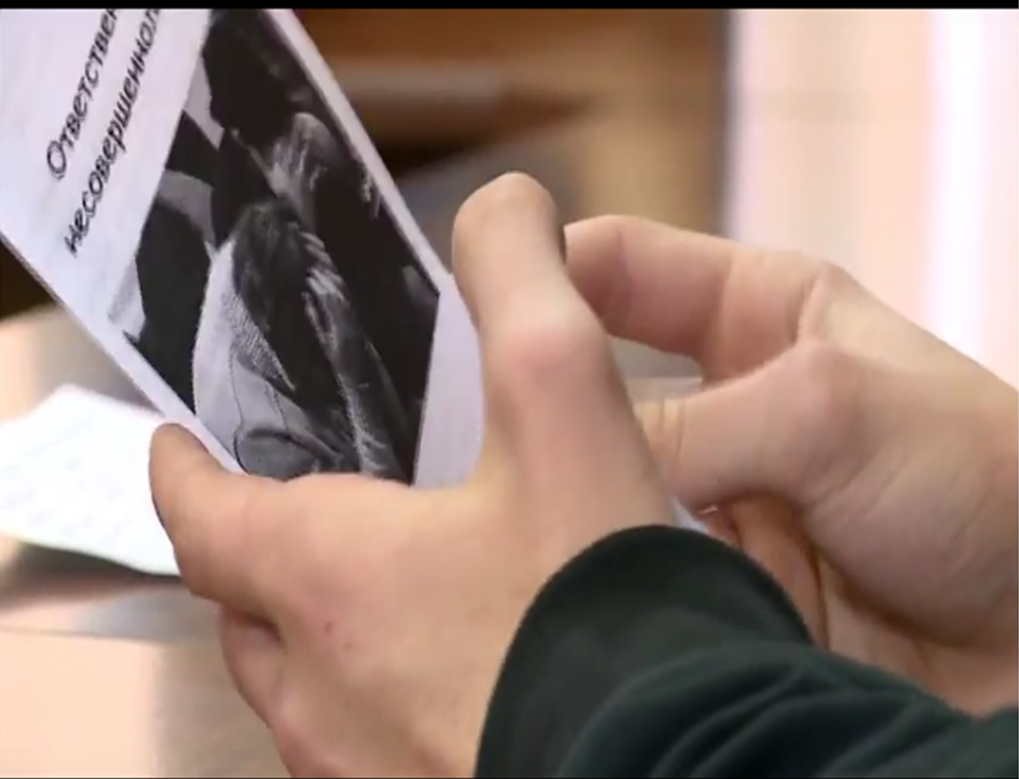 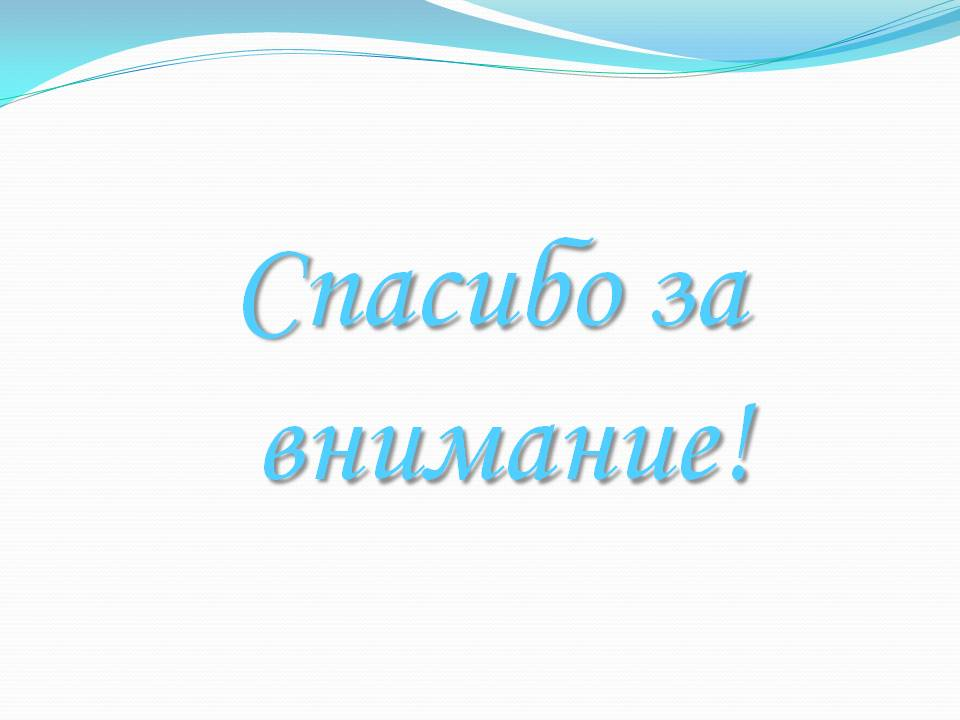